範本Template
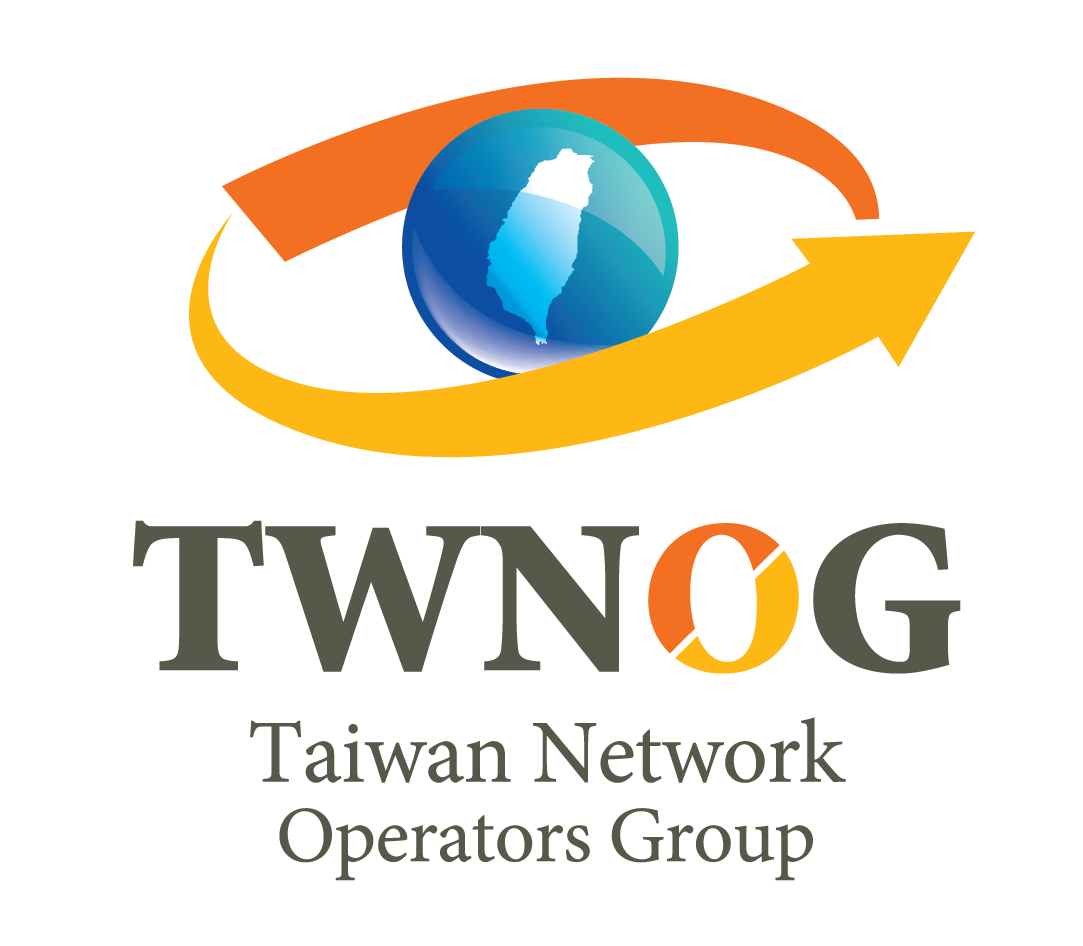 Logo (if any)
Your Network/Service Name
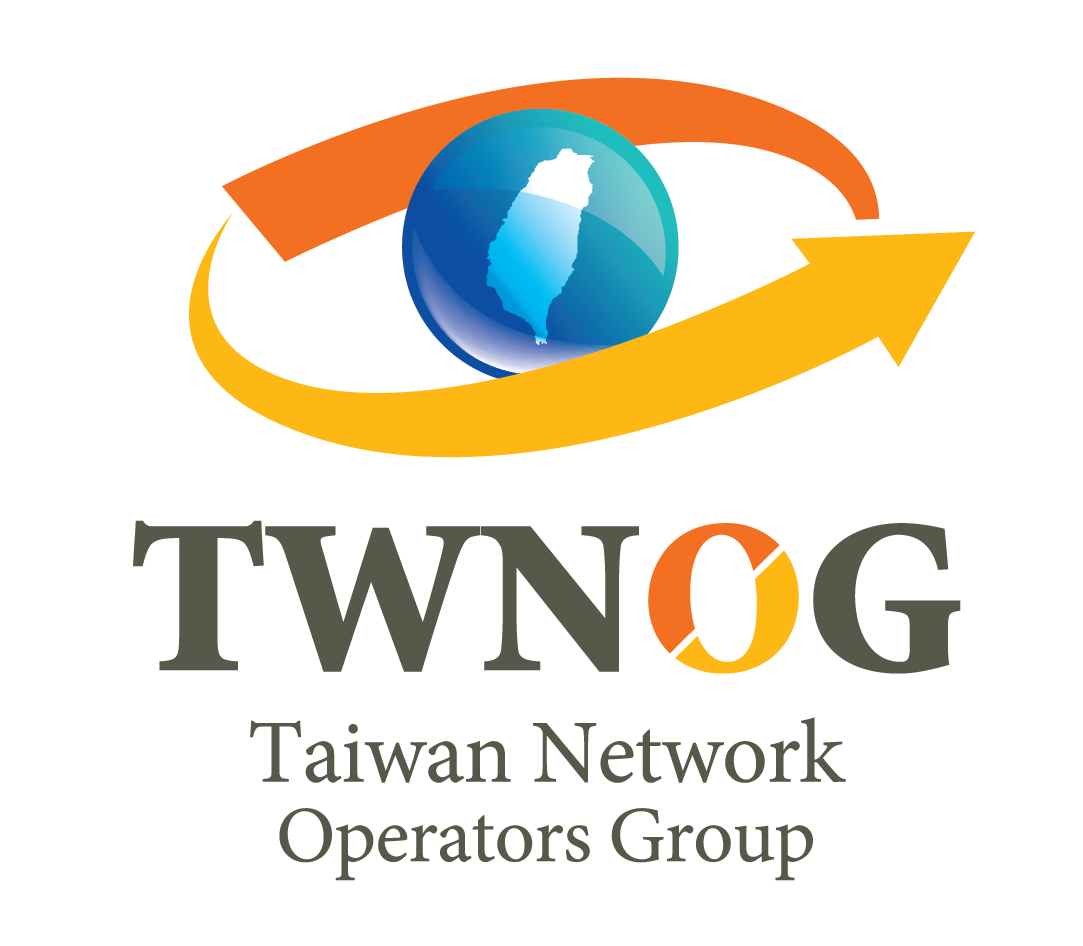 請將您的投影片放在本頁以後

Please place your slide 
after this page
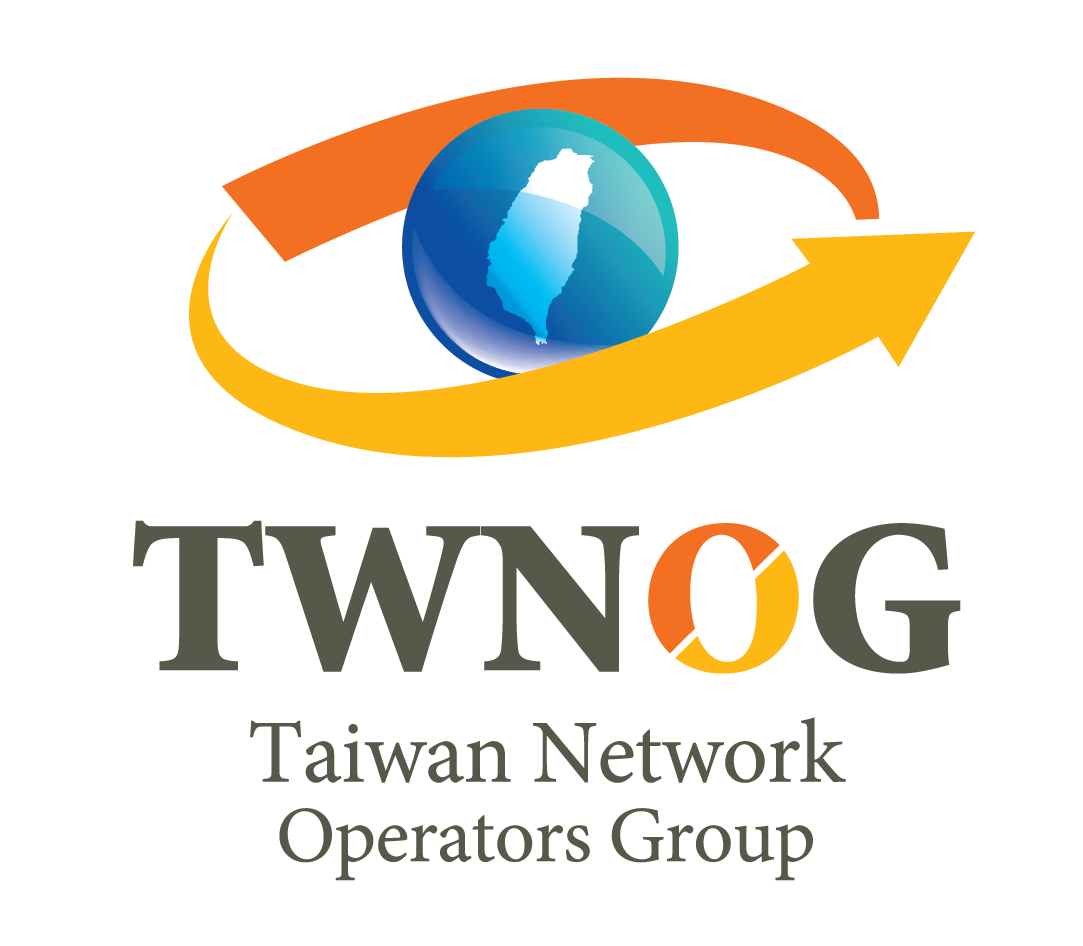